Privacy-preserving Machine Learning
Jian Liu, Mika Juuti, N. Asokan 
Secure Systems Group, Aalto University
How do you evaluate ML-based systems?
Effectiveness of inference
accuracy/score measures on held-out test set?

Performance
inference speed and memory consumption?

Hardware/software requirements
e.g. memory/processor limitations, or specific software library?
[Speaker Notes: There are a lot of posters and talks today about machine learning. I am sure you guys know how to evaluate a machine learning system.]
Security & Privacy?
Meeting requirements in the presence of an adversary
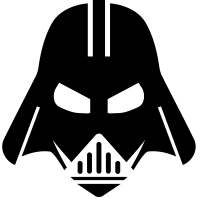 3
[Speaker Notes: But did you pay attention to the security and privacy. i.e.,]
Machine learning pipeline
Clients
Data owners
Pre-processor
Inference Service Provider
Trainer
Model
entities
components
Legend
[Speaker Notes: Here is the machine learning pipeline. 
…
An adversary can present in any phase of this pipeline.]
1. 	Malicious data owners
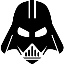 Clients
Data owners
Pre-processor
Inference Service Provider
Trainer
Model
[1] https://www.theverge.com/2016/3/24/11297050/tay-microsoft-chatbot-racist
[2] https://wikipedia.org/wiki/Naive_Bayes_spam_filtering#Disadvantages
5
[Speaker Notes: If the data owners are malicious, they can poison the data to affect the model integrity.]
2. 	Malicious pre-processor
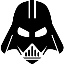 Clients
Data owners
Pre-processor
Inference Service Provider
Trainer
Model
[1] Heikkila et al. ”Differentially Private Bayesian Learning on Distributed Data”, NIPS’17
6
[Speaker Notes: If the preprocessor is malicious, he can poison the data as well, and he can also see the whole training data.]
3. 	Malicious model trainer
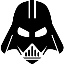 Clients
Data owners
Pre-processor
Inference Service Provider
Trainer
Model
[1] Graepel et al. “ML Confidential”, ICISC’12
7
[Speaker Notes: The training data is also visible to the malicious trainer.]
4. 	Malicious inference service provider
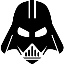 Clients
Data owners
Pre-processor
Inference Service Provider
Trainer
Model
[1] Gilad-Bachrach et al. “CryptoNets”, ICML’16
[2] Mohassel et al. “SecureML”, IEEE S&P’17
[3] Liu et al. “MiniONN”, ACM CCS’17
[Speaker Notes: What if the service provider is malicious? I will talk about it later.]
5.	 	Malicious client
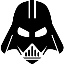 Clients
Data owners
Pre-processor
Inference Service Provider
Trainer
Model
[1] Tramer et al, “Stealing ML models via prediction APIs”, UsenixSEC’16
[2] Dang et al, “Evading Classifiers by Morphing in the Dark”, CCS’17
9
[Speaker Notes: If the clients are malicious, they can steal the model, evade the model or even invert the model by sending queries.]
Machine learning as a service (MLaaS)
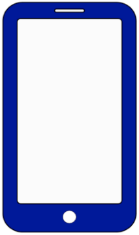 Input
Predictions
violate clients’ privacy
10
[Speaker Notes: Next, I will focus on the case of malicious service provider, who can see all queries sent by users.
This can be very serious in some scenarios like online diagnosis.]
Oblivious Neural Networks (ONN)
Given a neural network, is it possible to make it oblivious?

server learns nothing about clients' input; 

clients learn nothing about the model.
11
Example: CryptoNets
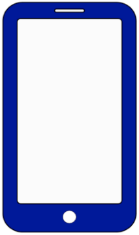 FHE-encrypted input
FHE-encrypted predictions
High throughput for batch queries from same client 
High overhead for single queries: 297.5s and 372MB
Only supports low-degree polynomials
[GDLLNW16] CryptoNets, ICML 2016
12
MiniONN: Overview
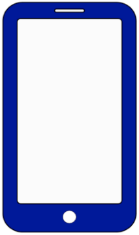 Blinded input
oblivious protocols
Blinded predictions
Lightweight primitives:
Additively homomorphic encryption (with SIMD)
Secure two-party computation
13
Performance (for single queries)
Pre-computation time in parenthesis
14
[Speaker Notes: It achieves 700 performance improvement over cryptoNets.]